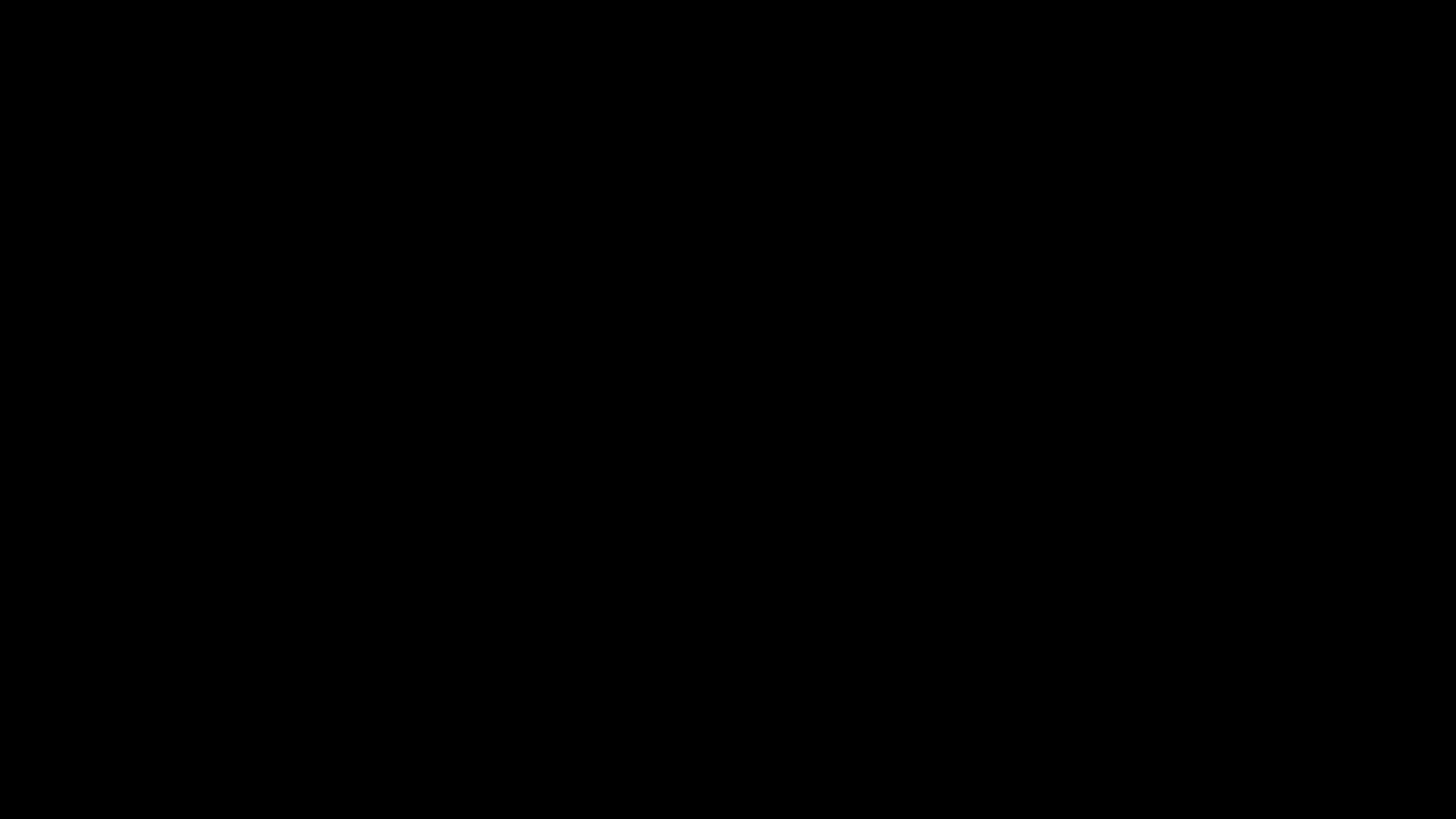 The 
THUNDERING
Silence
of
God
Why Study
Many Claim “The Bible doesn't say we can’t”
The “Silence” on a matter would also indicate that  “The Bible doesn’t say we can.”

Which opinion does the Bible Support?
Is God Silent?
Scripture = Writings = Bible = Word of God
 Bible “personified” 
 Matt 13:14; 1Tim 5:18; James 4:5; John 7:42
 Jesus Promised “All things” John 14:26, 16:13
 Peter Wrote : “has given … all things 2Pet 1:3
 Paul Concludes: 2Tim 3:16-17 
All Things were Written in First Century
1Cor 4:6 Paul’s Teaching
That which is written
Beyond that which is written
Nothing
No truth
No Plan from God
No Detail Missed
No Good Work approved
All things 
All Truth
Complete
Thorough
Every Good Work
2 John 9-11
Not Abide in writing
Abide in Writing
has both the Father and the Son
does not have God
If we speak as Writings Speak we have Covered “ALL”
The Thundering Silence of God
Doctrine #1
Biblical Examples
Col 3:17 Attach Lord’s Name = Lawful
Acts 19:13-15
Matt 7:21-23
Lawlessness
Attaching the Lord’s Name did not make things lawful during the time of the Apostles
The Thundering Silence of God
Doctrine #2
Biblical Examples
Gal 5:22-23 “Against such there is no law”
Heb 7:11-14
“Moses Spoke nothing”
Lev 10:1-2
“He had not commanded” (spoke Nothing)
1 Sam 15:1-3
“Sacrifice not in Text”
Did God Approve what was not Written?
Biblical Resolution
Heb 7:12 For the priesthood being changed, of 
necessity 
there is also a change of the law.
Can you find?
Name of instrument played in N.T. Worship
Reference to a woman Deacon
Reference to a woman Elder
An institution other than a local assembly
An institution larger than the local assembly
A legislative body authorized to change Law
These “of necessity” would require a change in the Law
God is not Silent about your Salvation
Hear – It is the source of faith - Rom 10:17
Belief – It is the beginning - John 8:24
Repent – It is necessary - Luke 13:3
Confess – It cleanses and forgives - 1 John 1:9
Baptized – It saves  - 1Peter 3:21
Endure – We will reign  - 2Tim 2:12
The Fallen – Remember from where - Rev 2:5
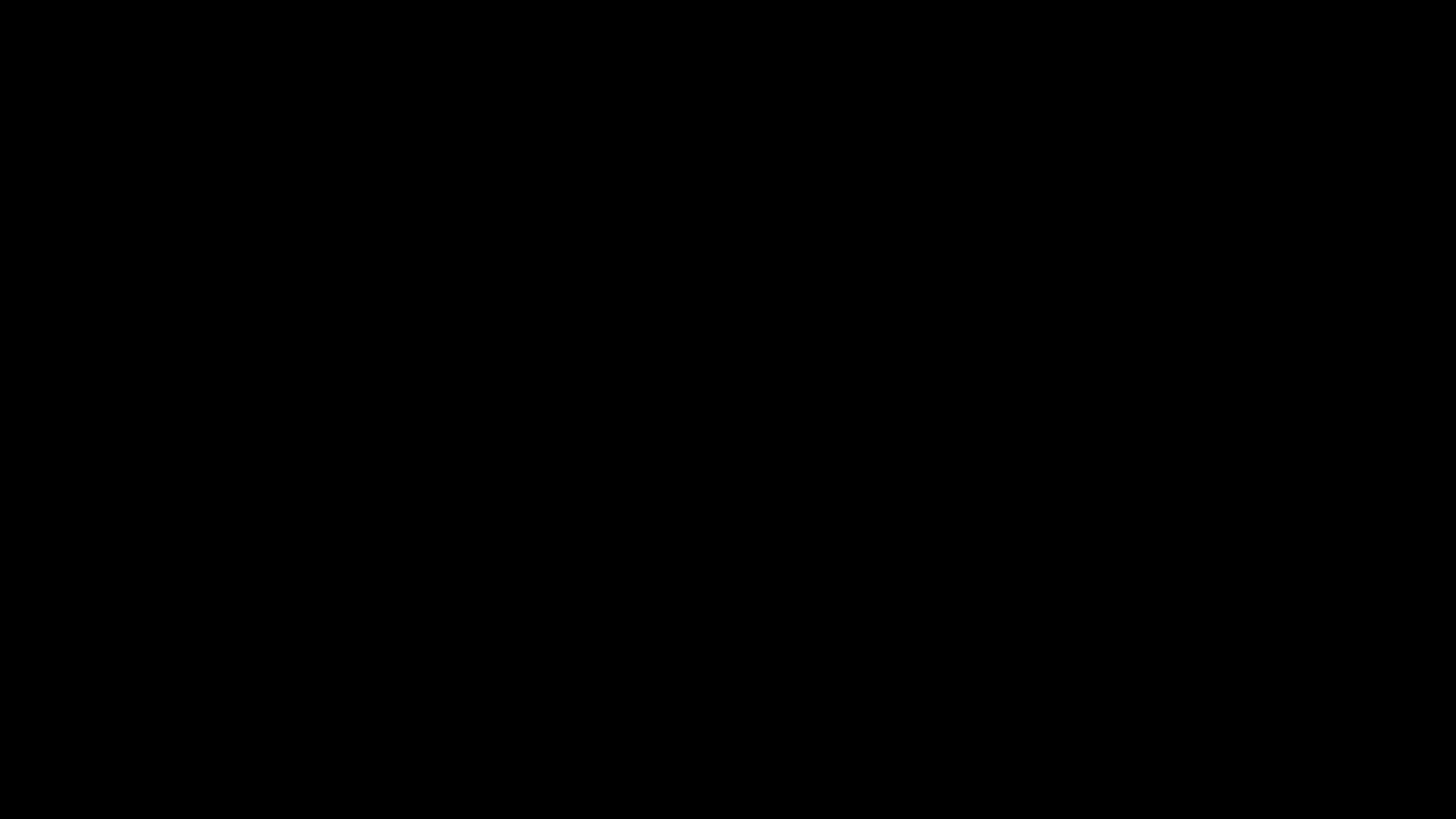